Test Stand 4 UpgradeMotion System and Cable Spooler
Charles Orozco
Test Stand 4 Upgrade Design Review
June 8, 2018
Requirements
Motion System
Move the probe 40’ in both directions
No interference with the laser tracker
Adequate sensors for homing and safety
External input for interlock
Axial motion on the order of 5 mm/s
Cable Spooler
Ability to extend and retract at least 40’ of drive and signal cable
Maintain tension such that the cable does not bunch
Automatic actuation as the probe is driven along the warm bore
Interlock with the motion system for E-stop should the spooler fail
Both systems must have comparable and variable speeds
2
6/8/2018
Charles Orozco | Test Stand 4 Upgrade – Motion System and Cable Spooler
Motion System
3
6/8/2018
Charles Orozco | Test Stand 4 Upgrade – Motion System and Cable Spooler
Motion System
Non-metallic cable affixed to each end of the probe
One end is actuated with a stepper motor
Aerotech SM280-VT2
The other end has constant tension applied via a DC motor
Switches at each end prevent the probe from leaving the warm bore and provide for a home position
4
6/8/2018
Charles Orozco | Test Stand 4 Upgrade - Motion System and Cable Spooler
Installation Area
5
6/8/2018
Charles Orozco | Test Stand 4 Upgrade - Motion System and Cable Spooler
Cable Spooler
6
6/8/2018
Charles Orozco | Test Stand 4 Upgrade - Motion System and Cable Spooler
Cable Spooler
7
6/8/2018
Charles Orozco | Test Stand 4 Upgrade - Motion System and Cable Spooler
Cable Spooler
8
6/8/2018
Charles Orozco | Test Stand 4 Upgrade - Motion System and Cable Spooler
Cable Routing
From the open configuration to the closed configuration, at least 50 feet of cable is released.  This meets the requirement of at least 40 feet of cable runout.
9
6/8/2018
Charles Orozco | Test Stand 4 Upgrade - Motion System and Cable Spooler
Cable Spooler – Tensioner
10
6/8/2018
Charles Orozco | Test Stand 4 Upgrade - Motion System and Cable Spooler
Cable Spooler – Tensioner
An optical sensor will provide feedback on the location of the moving cable capture device
The optical sensor will control when the spooler opens and closes
Roughly two feet of travel, though the cable will be kept in a narrower band during normal operation
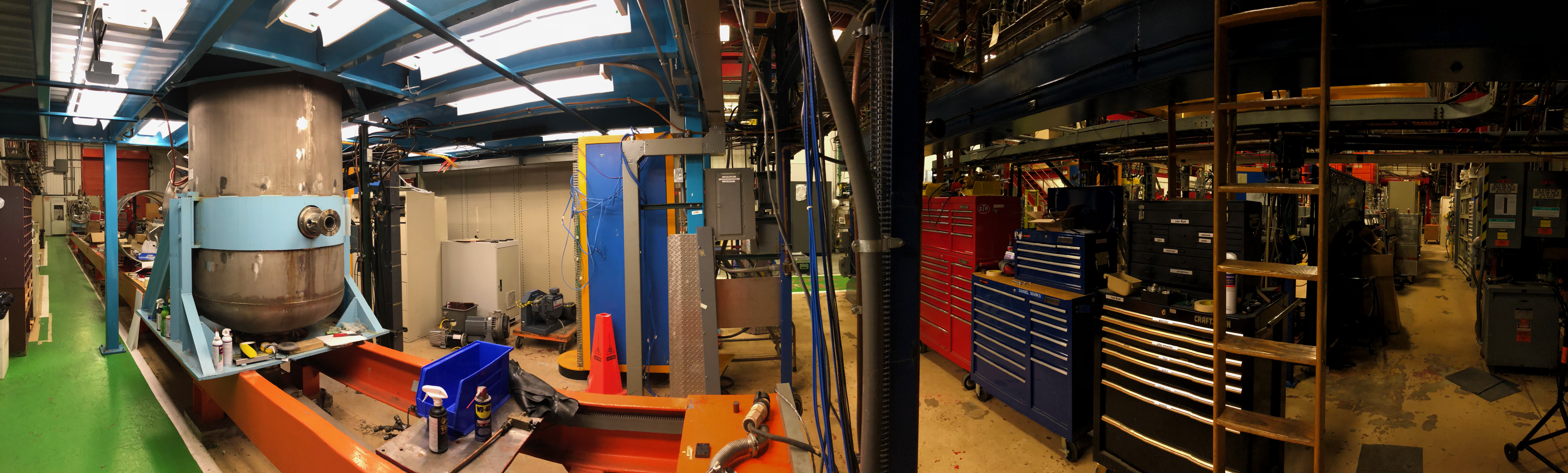 11
6/8/2018
Charles Orozco | Test Stand 4 Upgrade - Motion System and Cable Spooler
Cable Spooler – Section
12
6/8/2018
Charles Orozco | Test Stand 4 Upgrade - Motion System and Cable Spooler
Cable Spooler – Stage
13
6/8/2018
Charles Orozco | Test Stand 4 Upgrade - Motion System and Cable Spooler
Cable Spooler – Riding the Rails
14
6/8/2018
Charles Orozco | Test Stand 4 Upgrade - Motion System and Cable Spooler
Cable Spooler – Cable Capture Device
15
6/8/2018
Charles Orozco | Test Stand 4 Upgrade - Motion System and Cable Spooler
Cable Spooler – Actuation
16
6/8/2018
Charles Orozco | Test Stand 4 Upgrade - Motion System and Cable Spooler
Summary
Motion System
Meets the design requirement of moving the probe at least on the order of 5 mm/s while avoiding interfering with other critical components
Cable Spooler
Meets the design requirement of managing the probe’s drive and data cables using a safe and automated process
17
6/8/2018
Charles Orozco | Test Stand 4 Upgrade - Motion System and Cable Spooler